Sojourner Truth
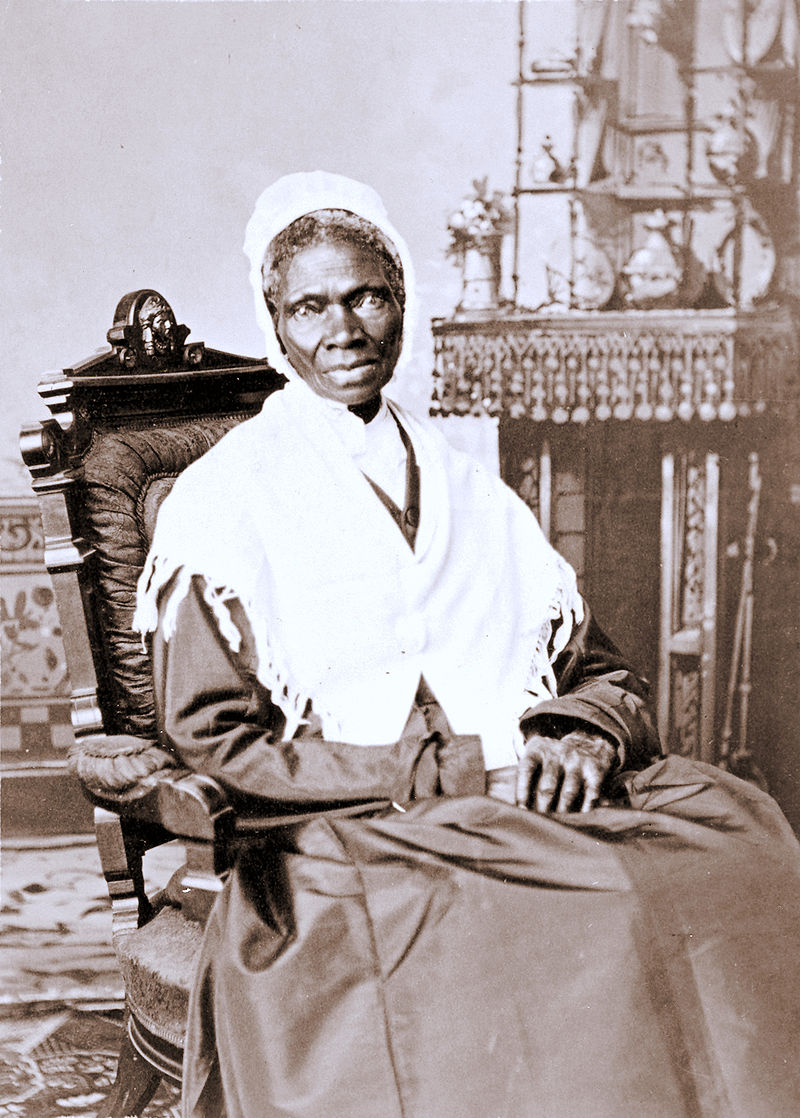 AKTIVISTKINJA
Izradila: Nicole Macan
This Photo by Unknown author is licensed under CC BY-SA-NC.
Sojourner truth
Isabella-promijenila ime u Sojourner Truth 
aktivistkinja
rođena oko 1797. godine u SAD-u u vrijeme ropstva
imala je moćan glas kojega zbog ropstva nije mogla upotrijebiti
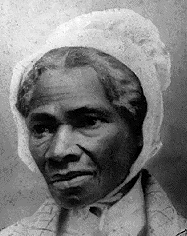 This Photo by Unknown author is licensed under CC BY-NC-ND.
zaljubila se u muškarca Roberta za kojega se htjela udati, no obitelj koja ga je držala za roba mu to zabranjuje
prisiljeno se udaje za Thomasa s kojim kasnije dobiva petero djece
udaja
živjela je u strahu jer je znala da robovlasnici imaju pravo prodati njezinu djecu, bez ikakve najave
Dumont (robovlasnik) obećaje da će osloboditi Isabellu I njezinu djecu, no tog dana ipak krši obećanje
ropstvo
susjedi su zagovarali ukidanje ropstva te platili Dumontu dvadeset dolara 
Isabella je tada oslobođena te se može koristiti svojim glasom
pomoć
Peter (jedan od njezinih sinova) prodan je Alabamu (prekograničnom robovlasniku)
Isabella je znala da to nije po zakonu te ga je tužila i dobila parnicu
Peter se vraća s njom u New York
Prva prilika za pravo glasa
otisnula se na putovanje po cijeloj zemlji i držala govore o značenju ropstva i važnosti jednakih prava za muškarce i žene
Nakon promijene imena
Značenje interesa
AKTIVISTKINJA-osoba koja se aktivno zalaže za neku ideju, prava, pokret i sl. 
(aktivist | Hrvatska enciklopedija )
za postati aktivist nisu potrebne posebne škole, već želja i volja za promjenom, pomoći i podrškom drugih
škole
postignuća
Inspiracija je za mnoštvo kipova koji su dobivali razne nagrade
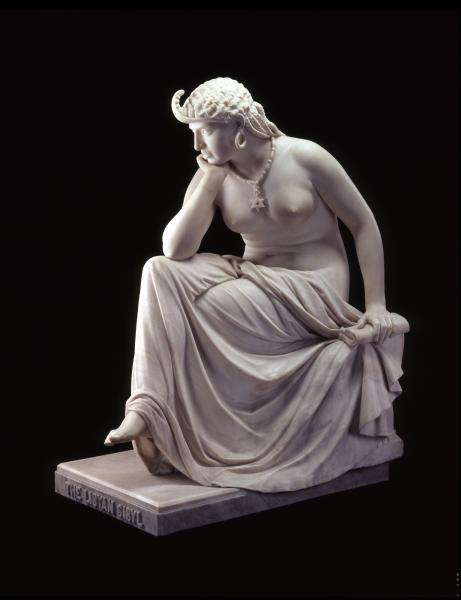 The Libyan Sybil – djelo Williama Wetmorea koje je dobilo nagradu na Svjetskoj izložbi u Londonu (Sojourner Truth – Wikipedia)
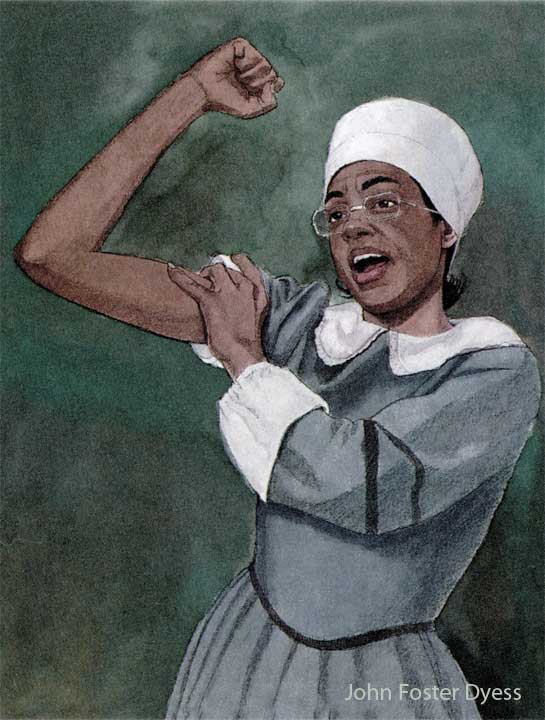 "Onaj čovjek kaže da ženama treba pomoći ući u kočiju I prenijetiih preko jarka. Meni nitko nikad ne pomaže pri ulasku u kočiju, niti prelasku preko lokvi! A zar ja nisam žena?"- Sojourner Truth
This Photo by Unknown author is licensed under CC BY-NC.